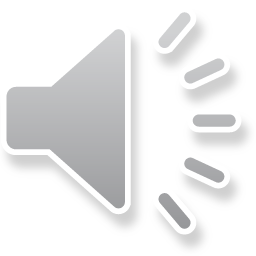 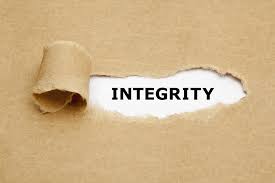 A poem by Gary Dodd
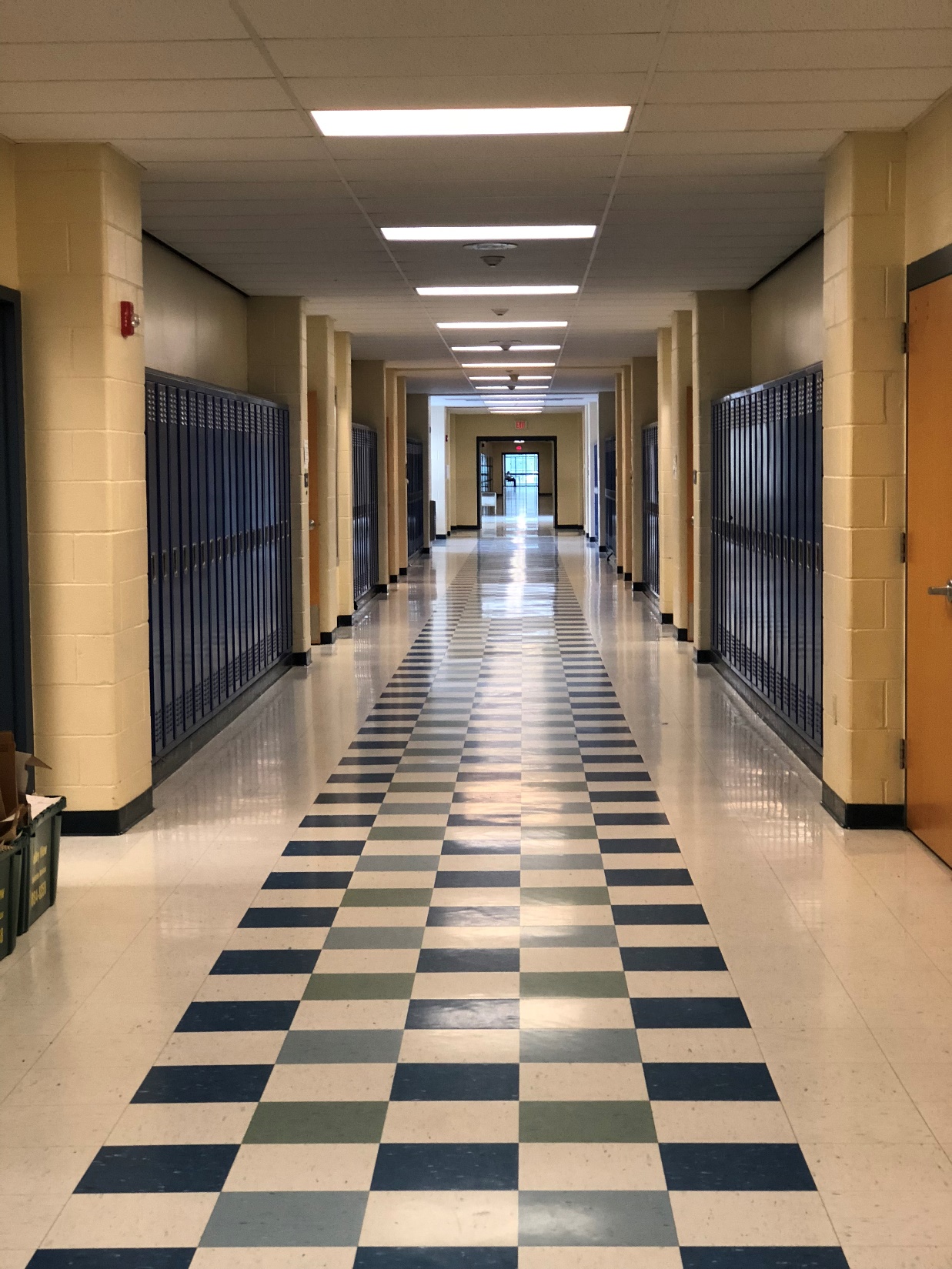 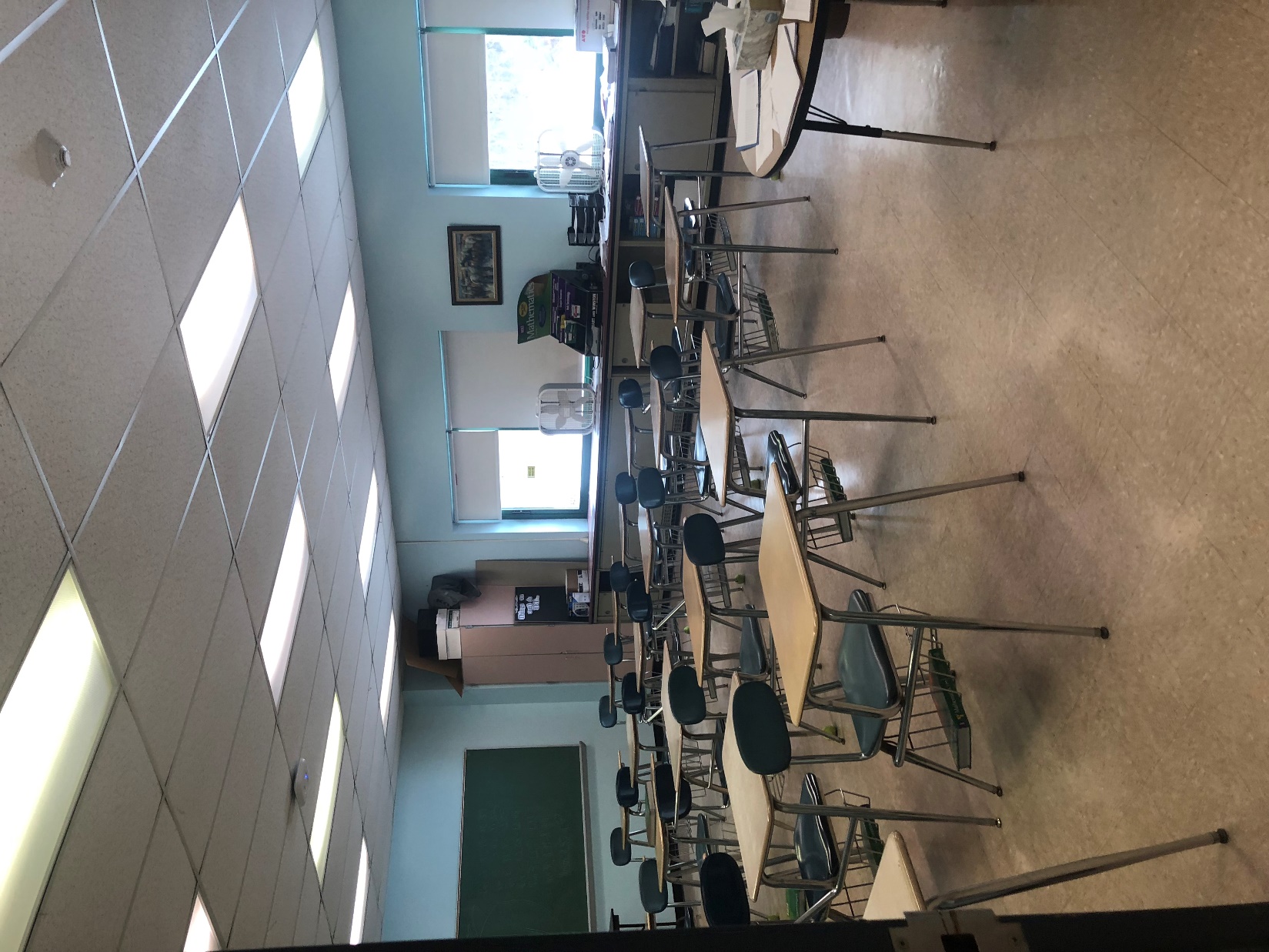 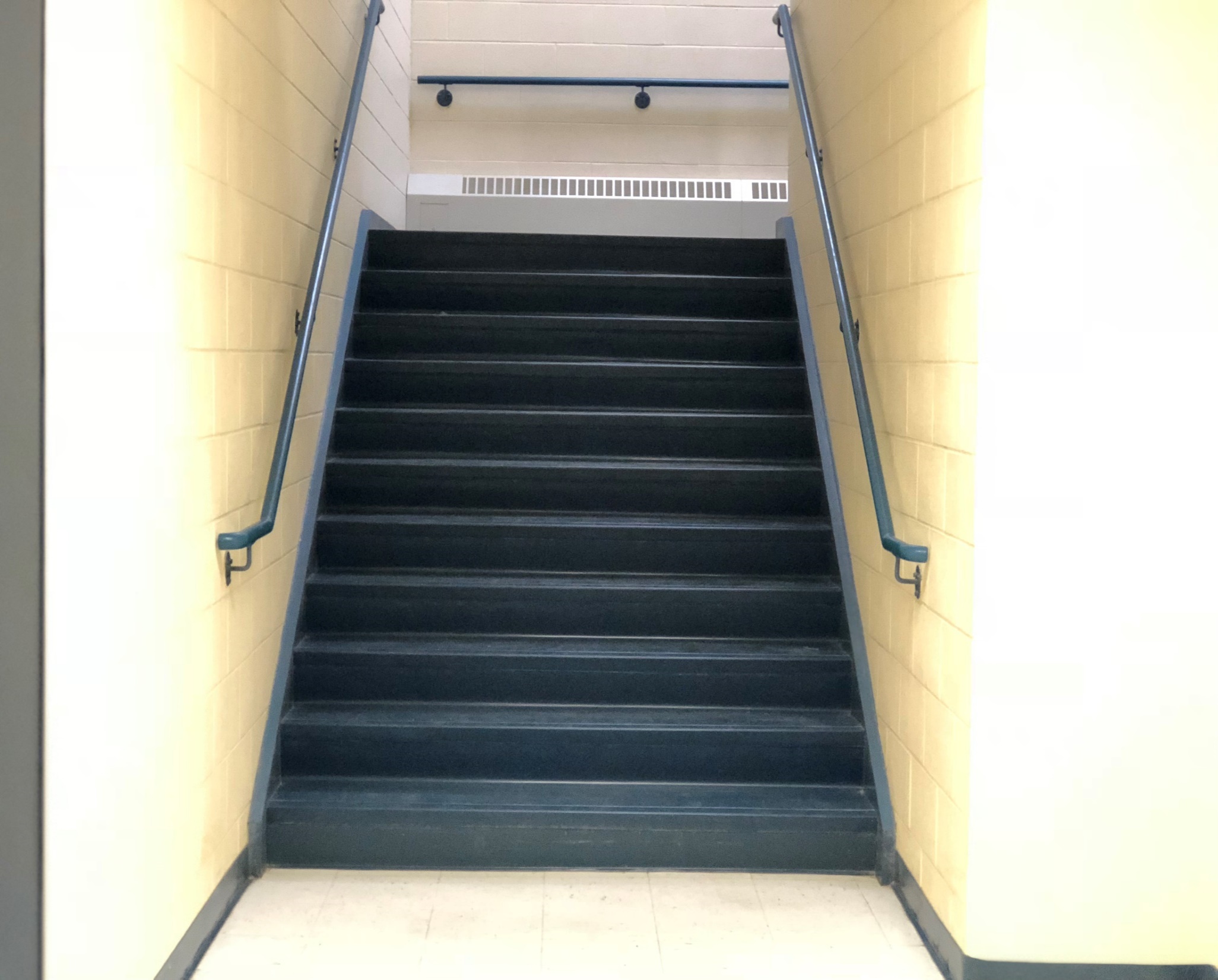 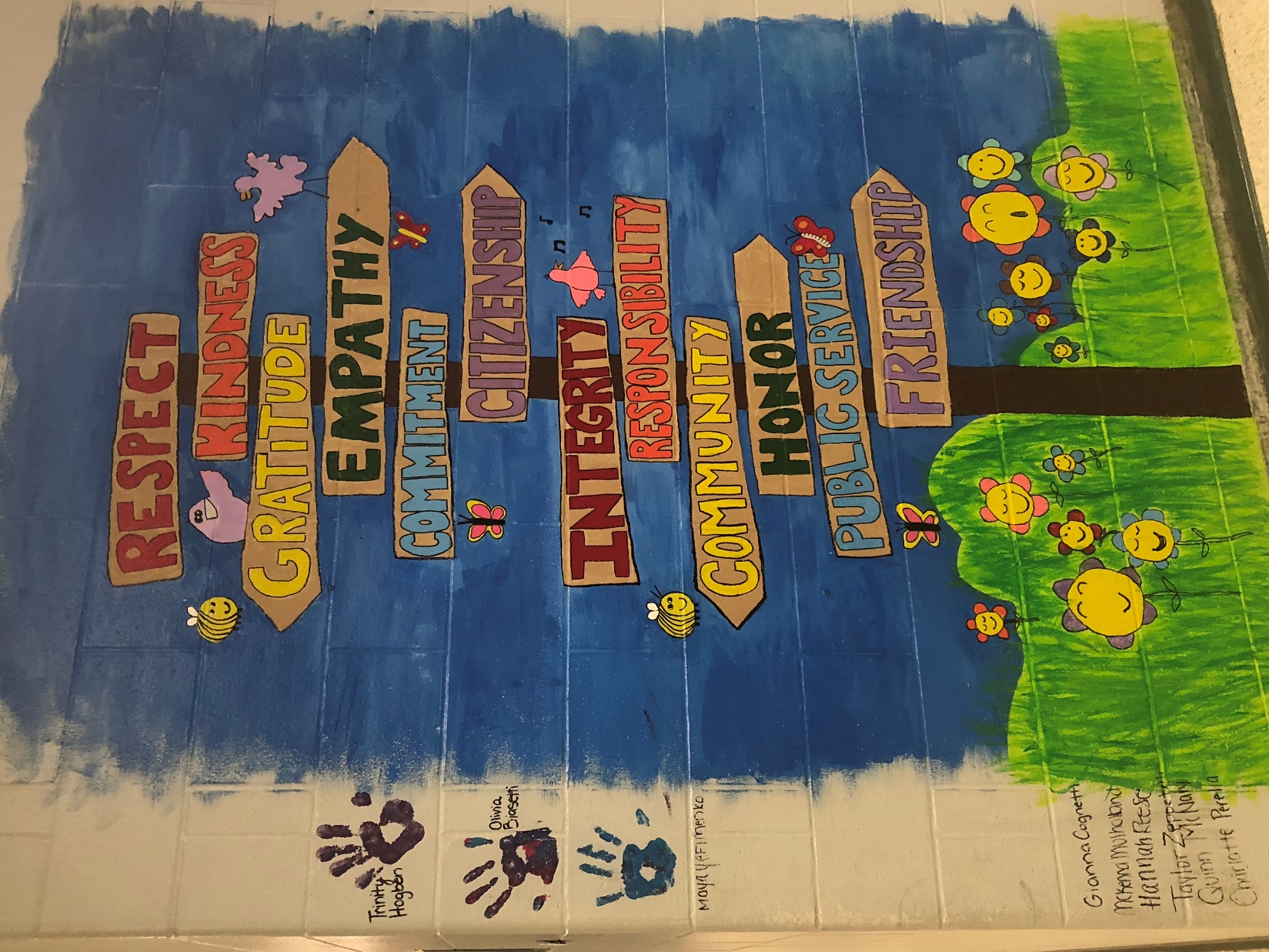 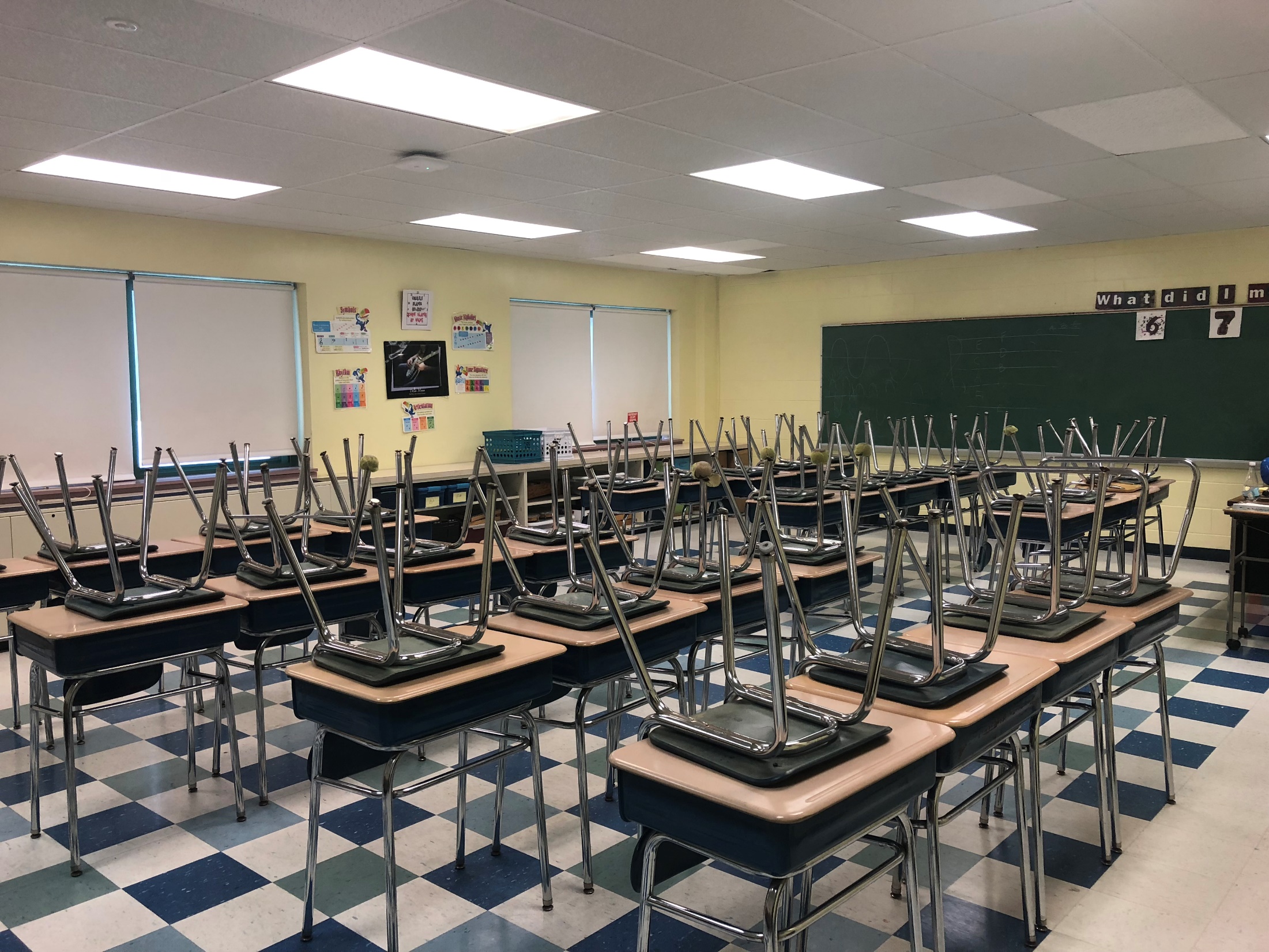 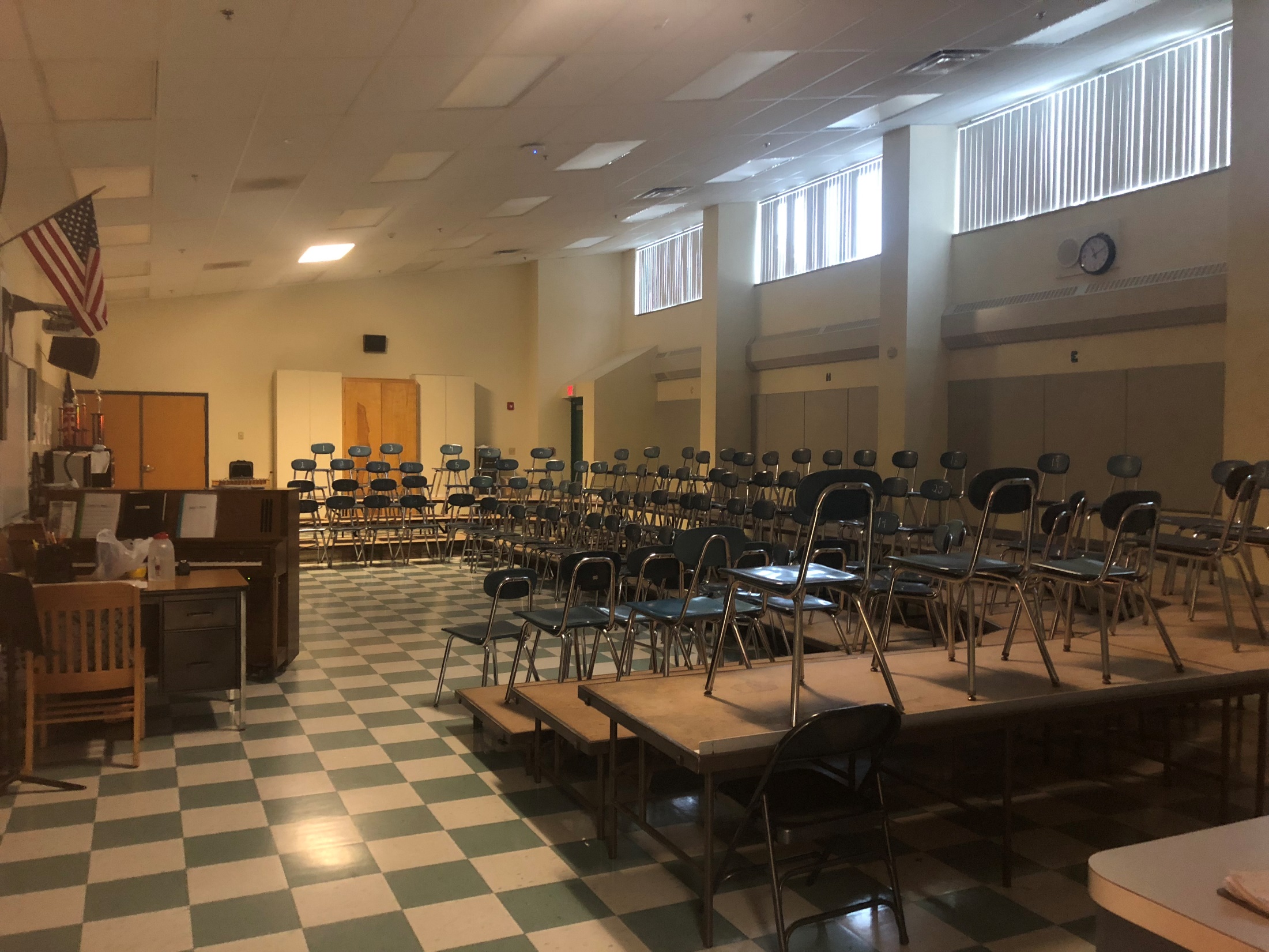 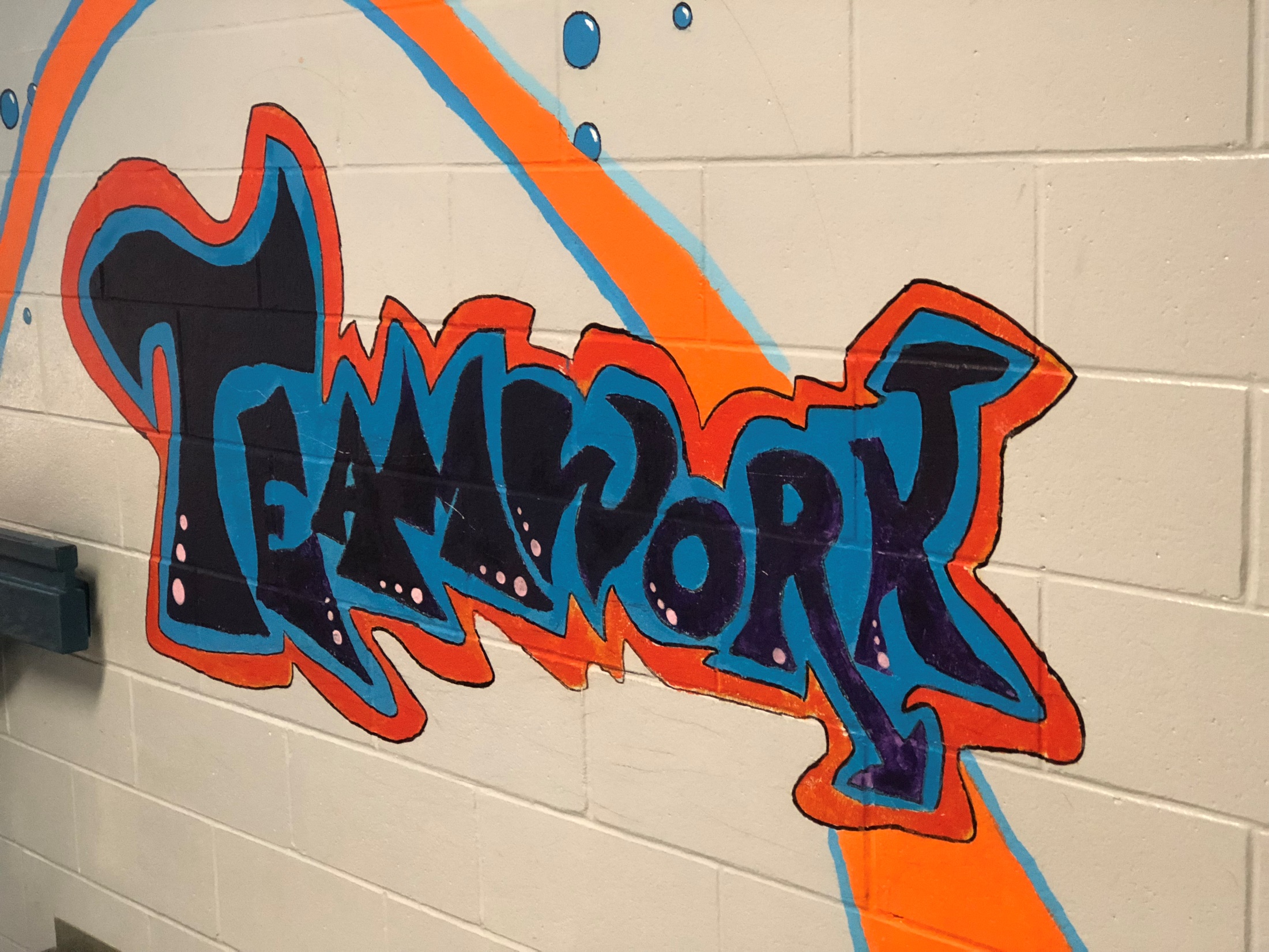 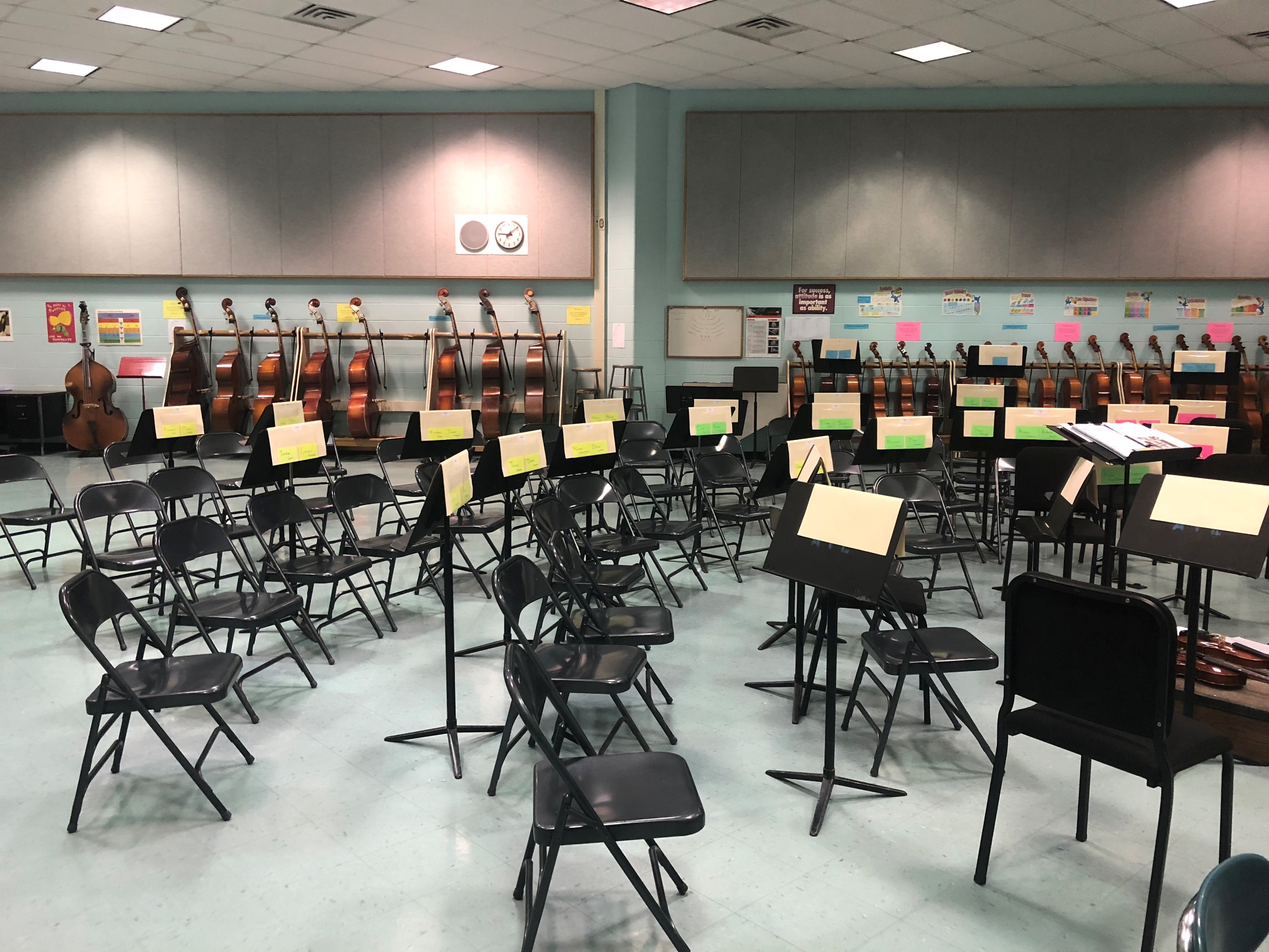 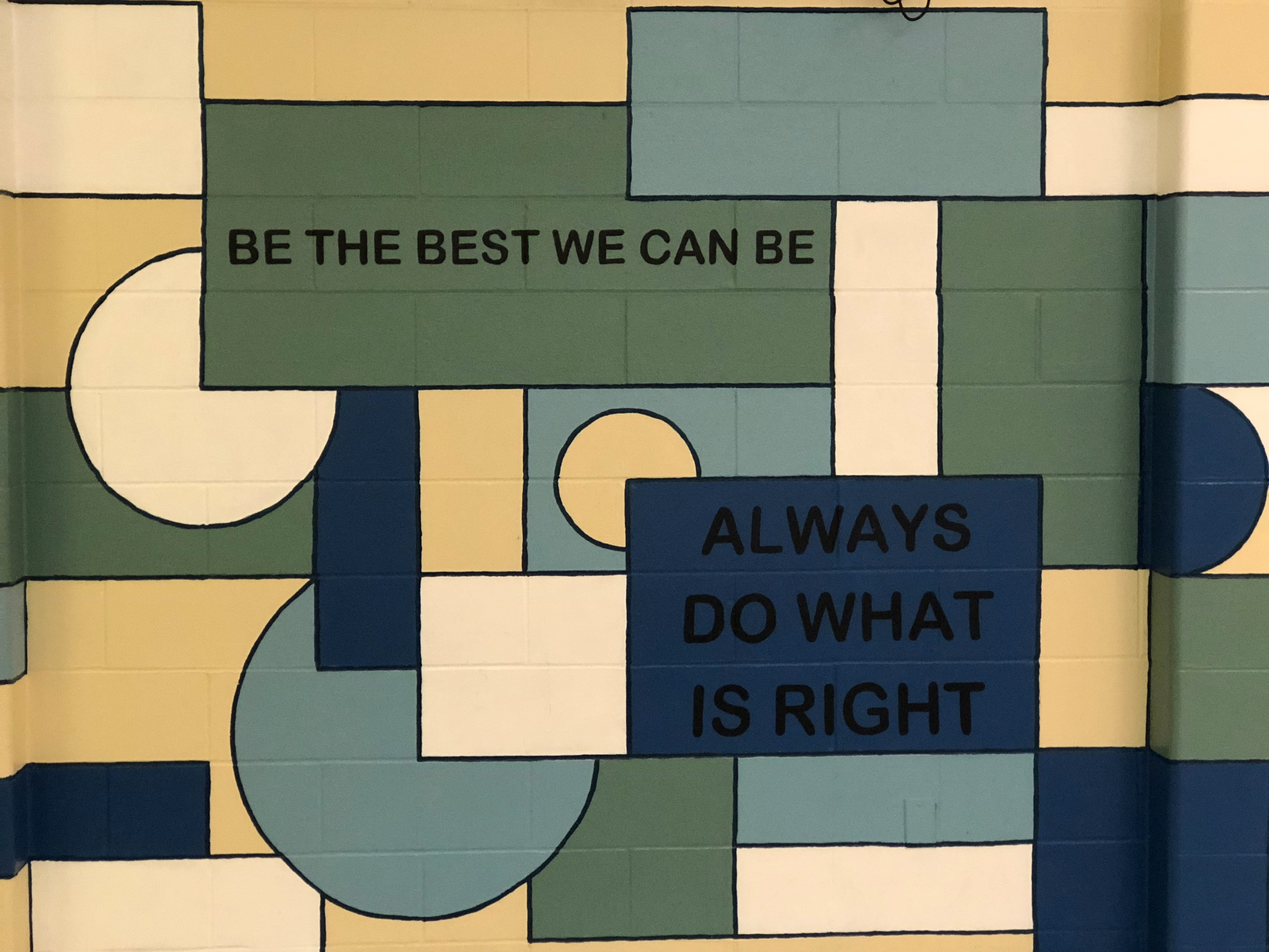 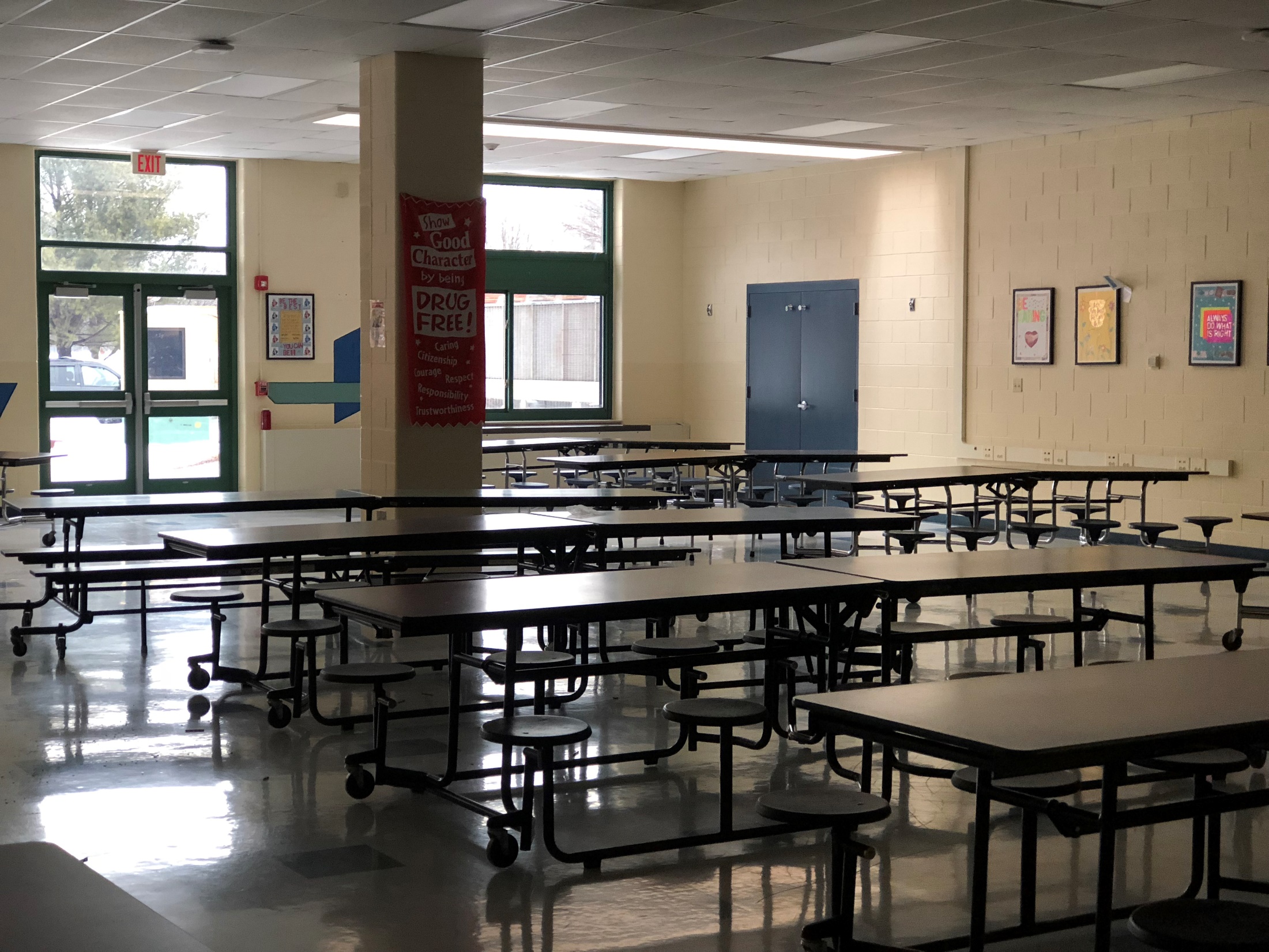 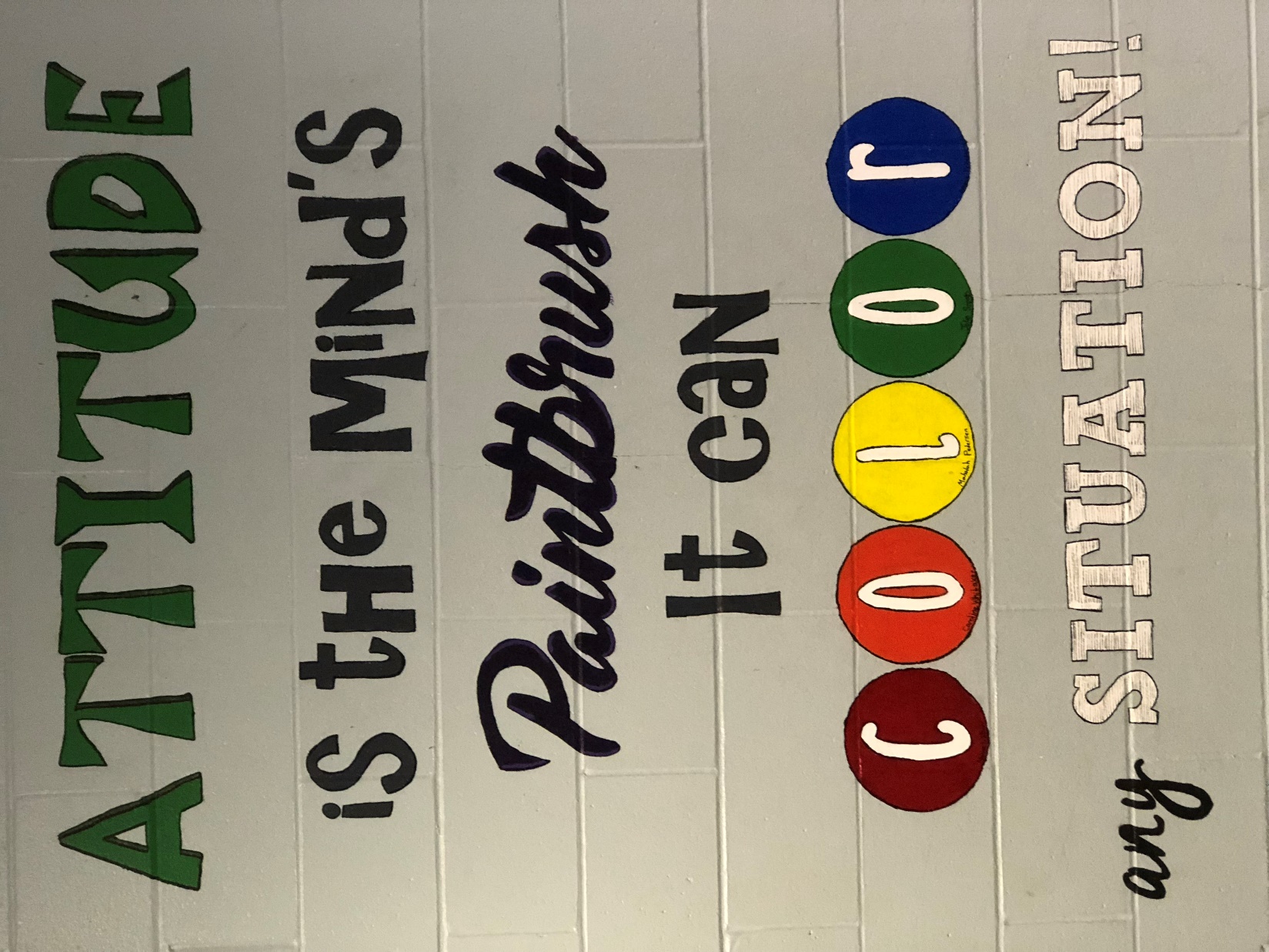 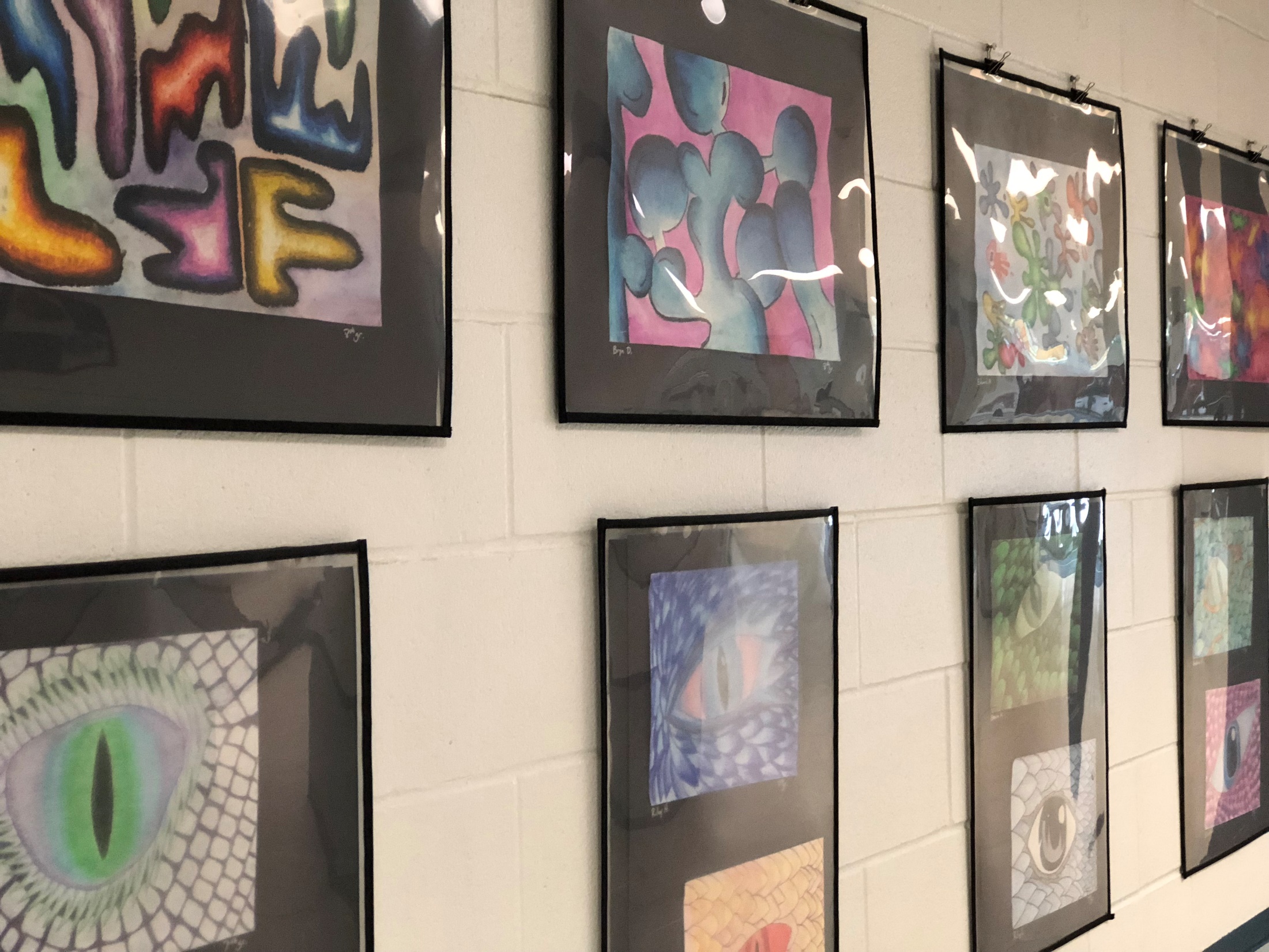 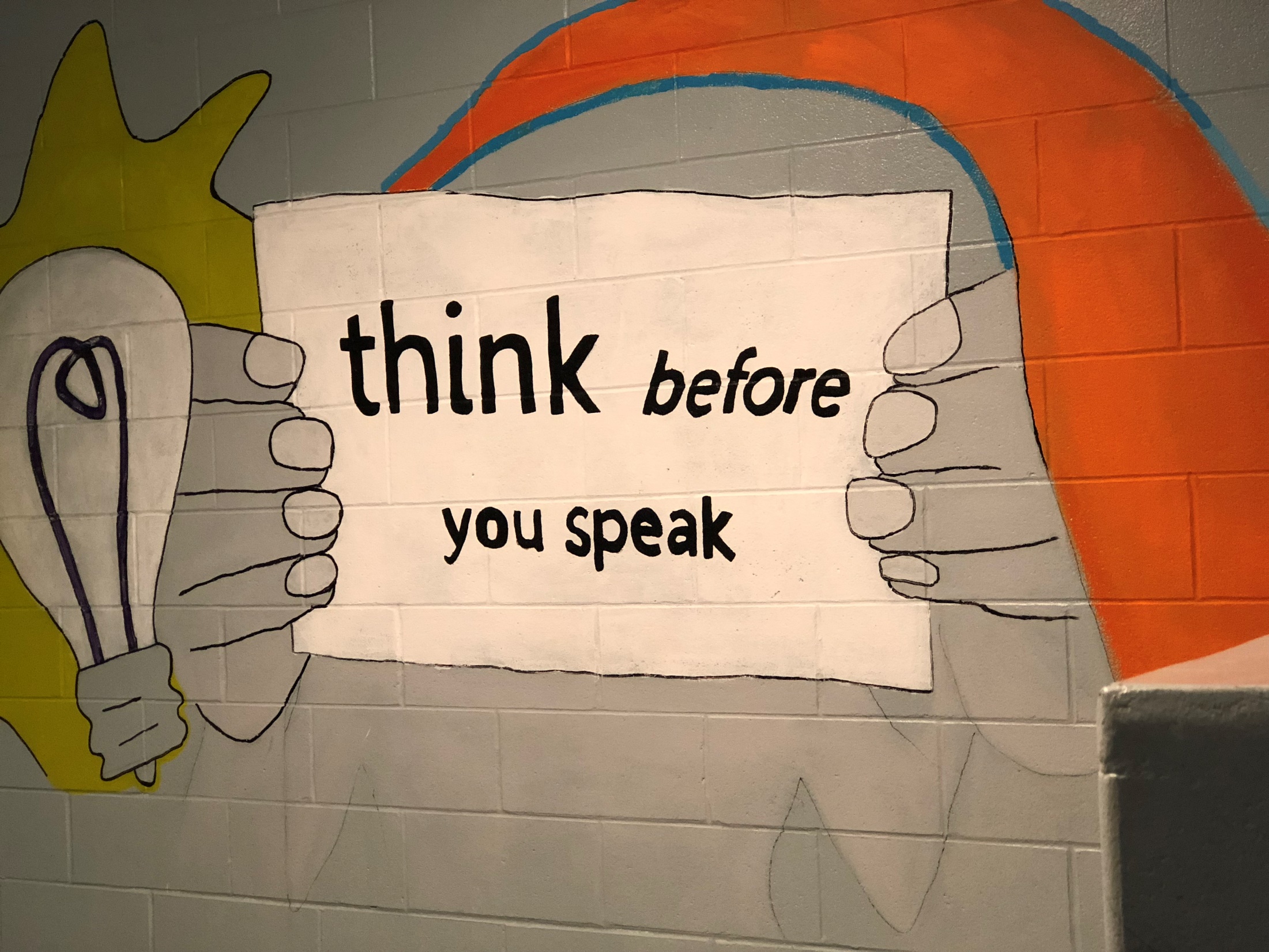 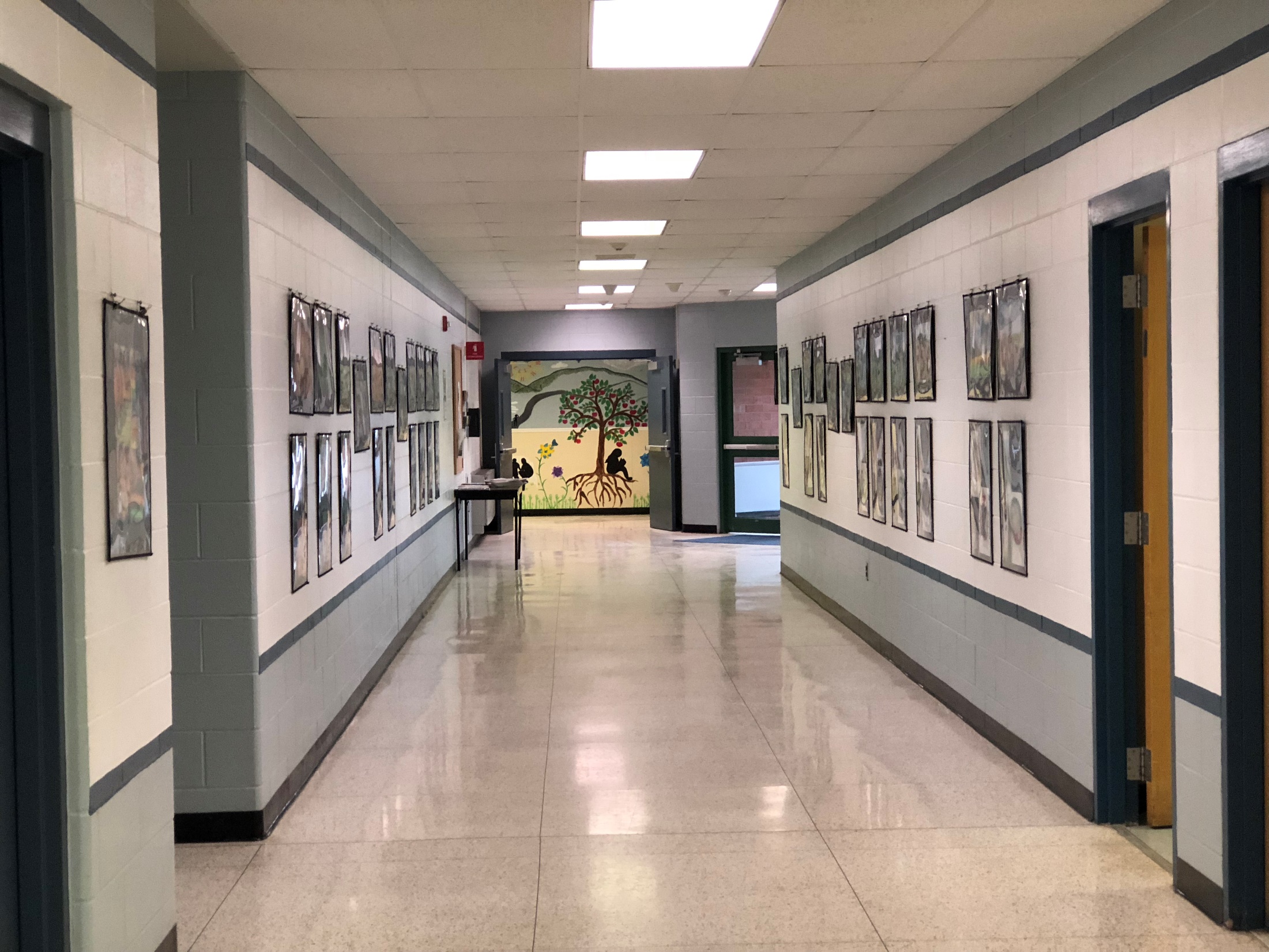 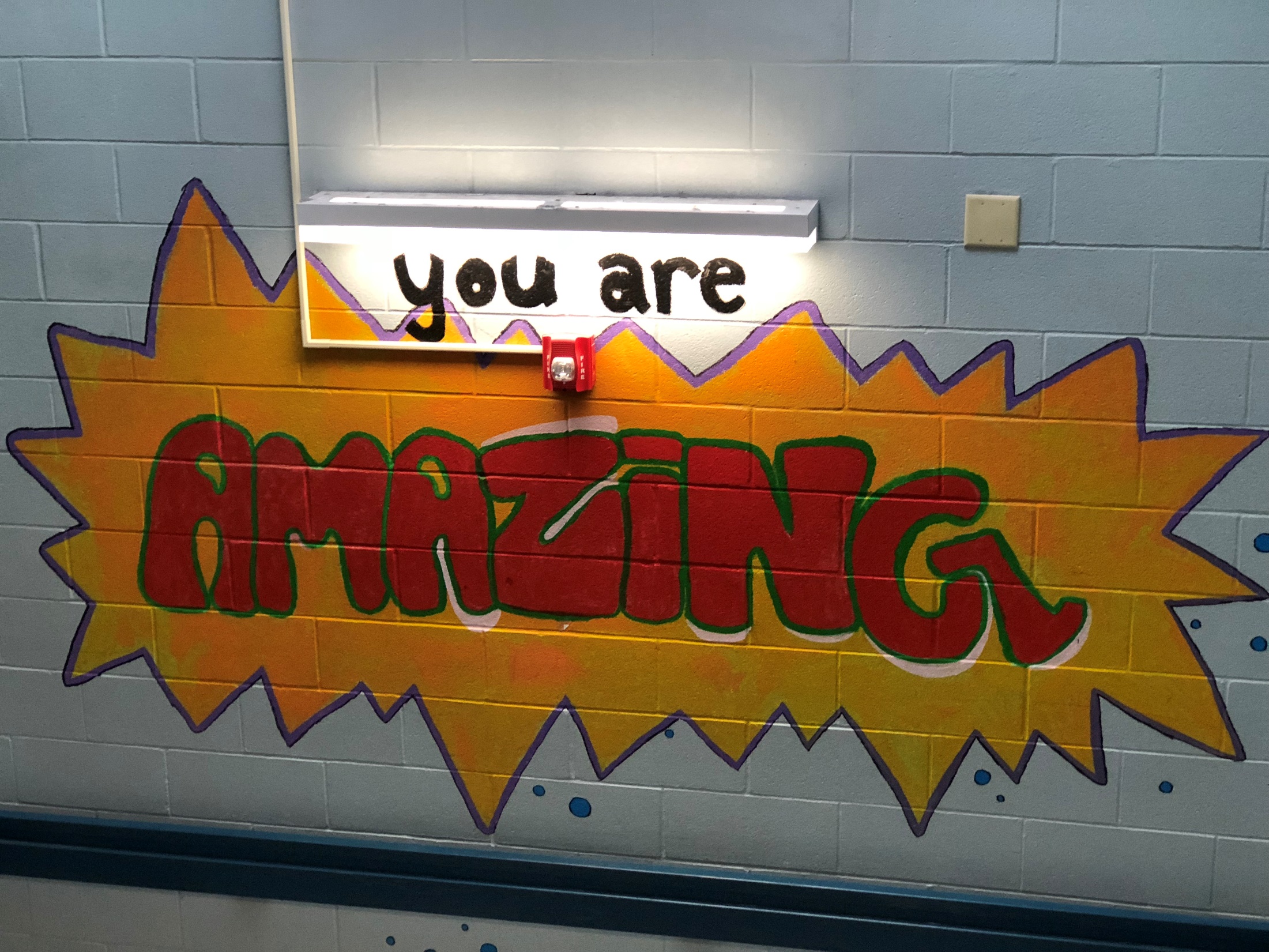 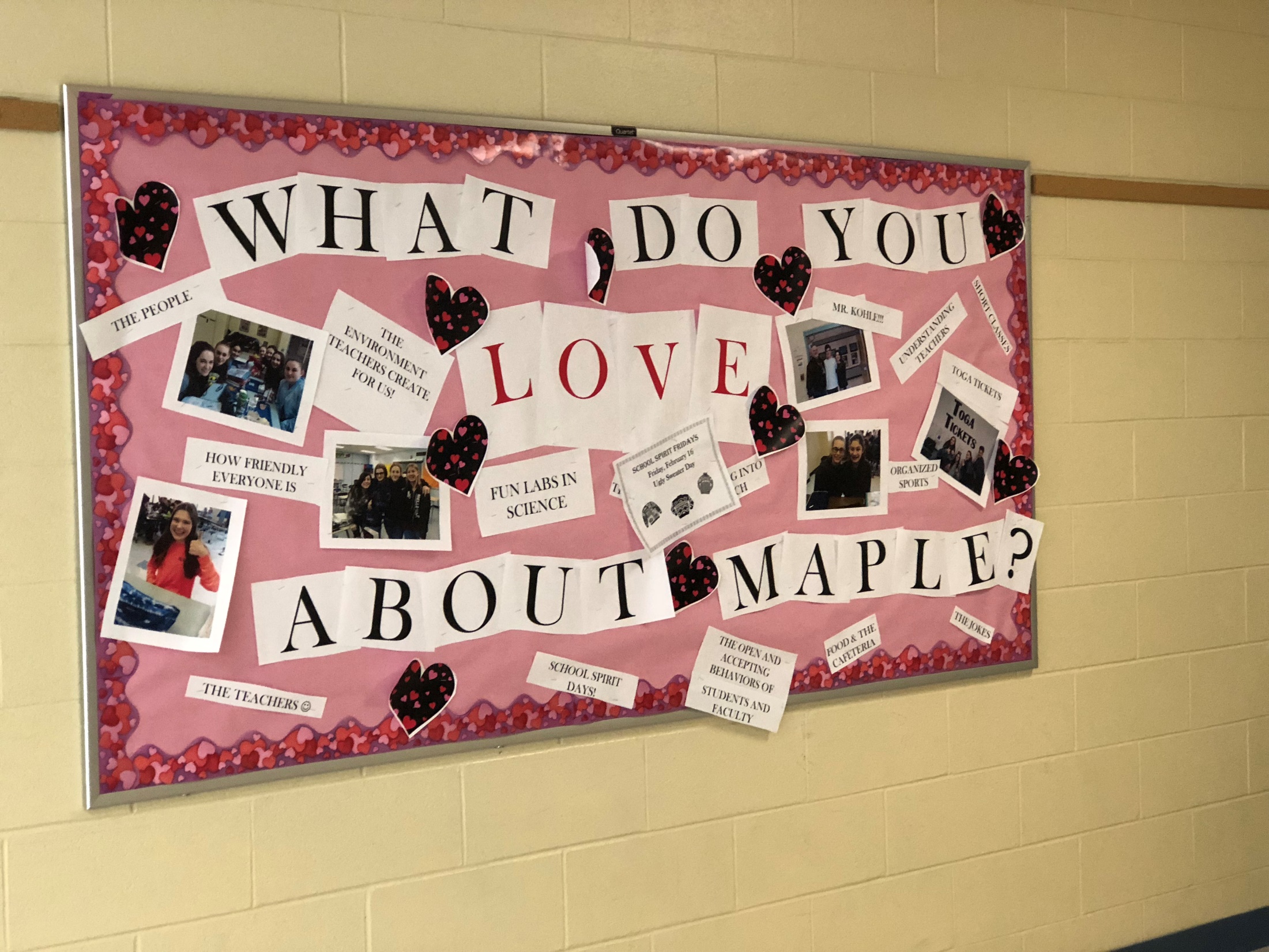 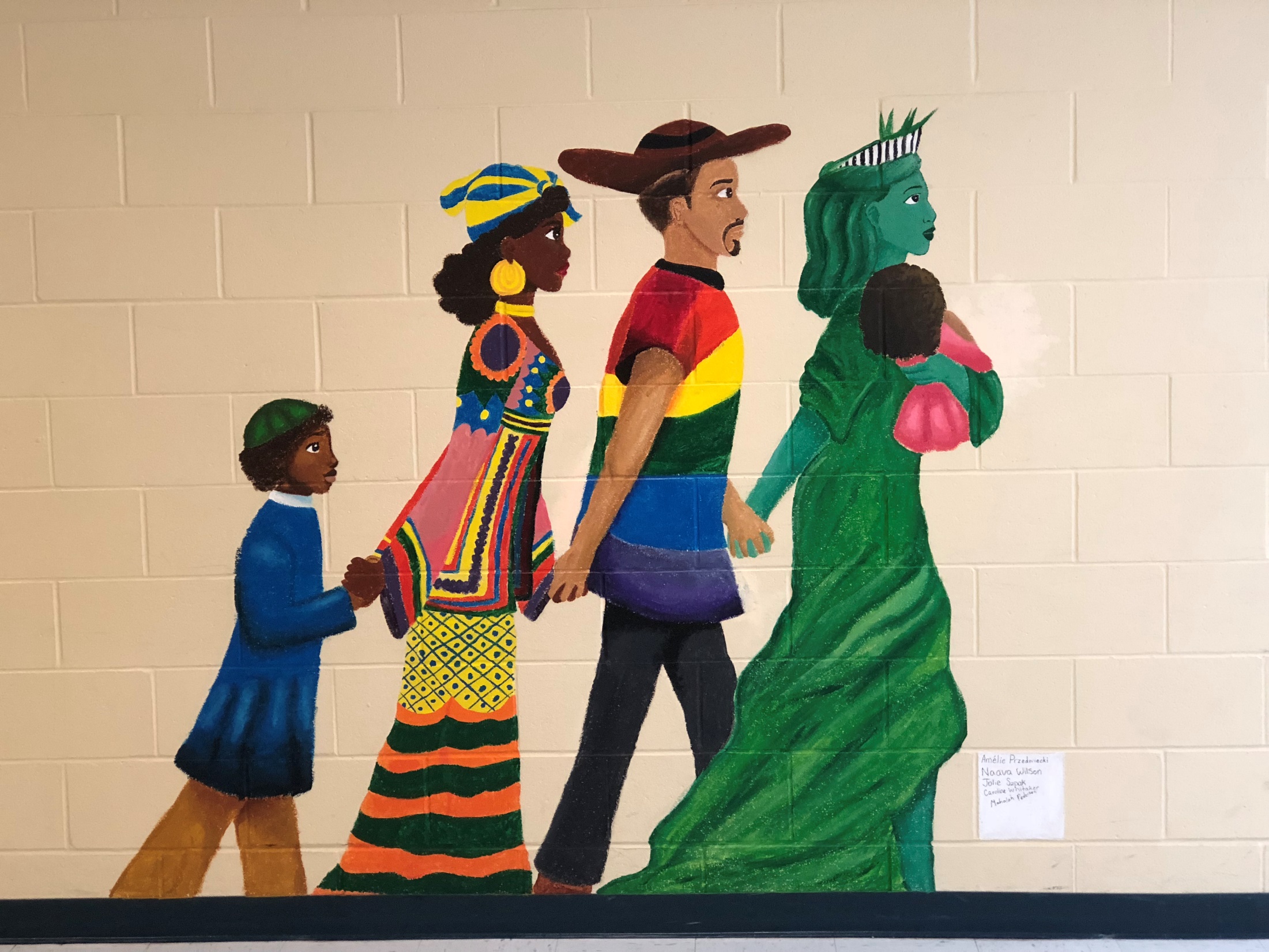 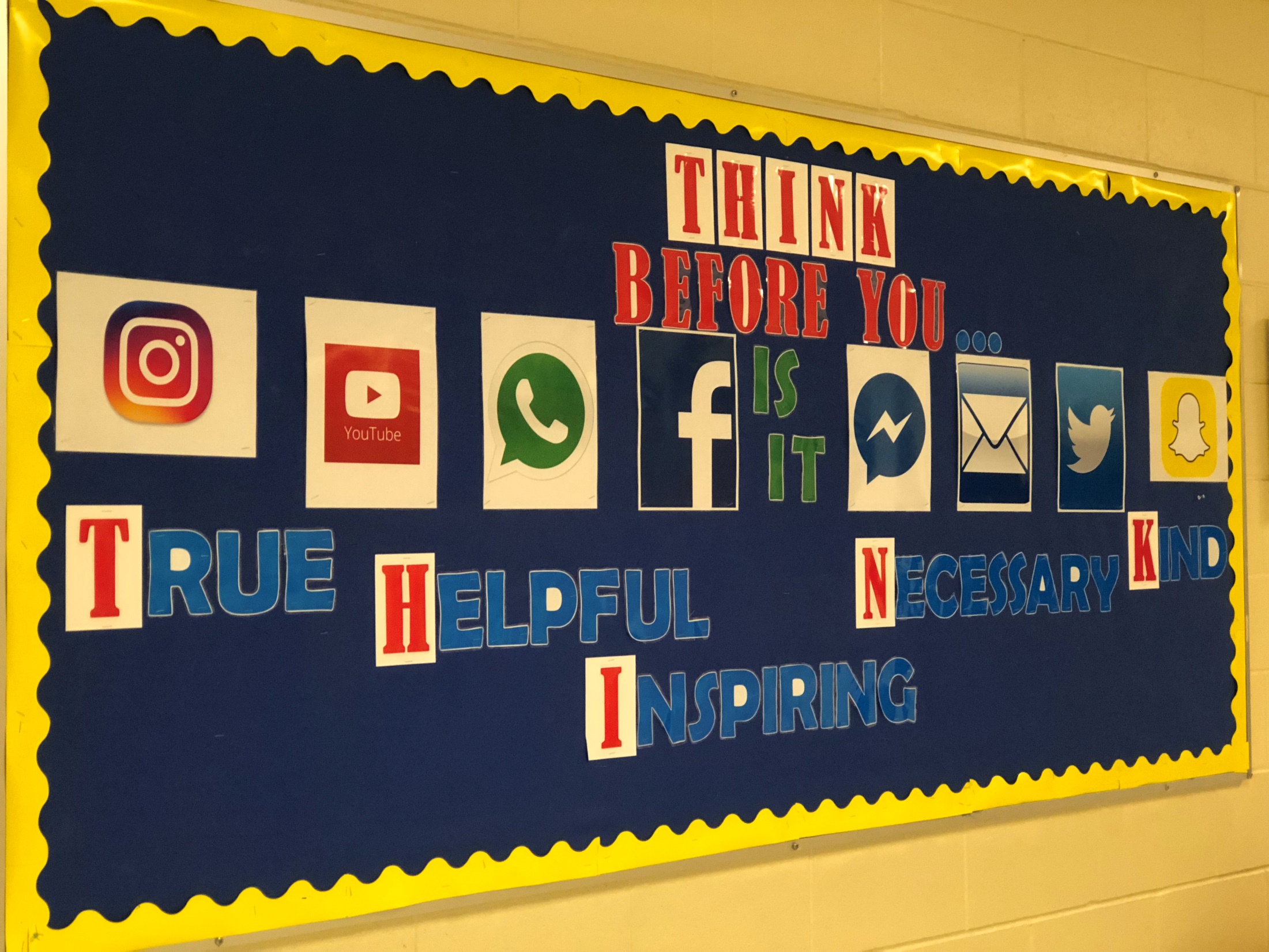 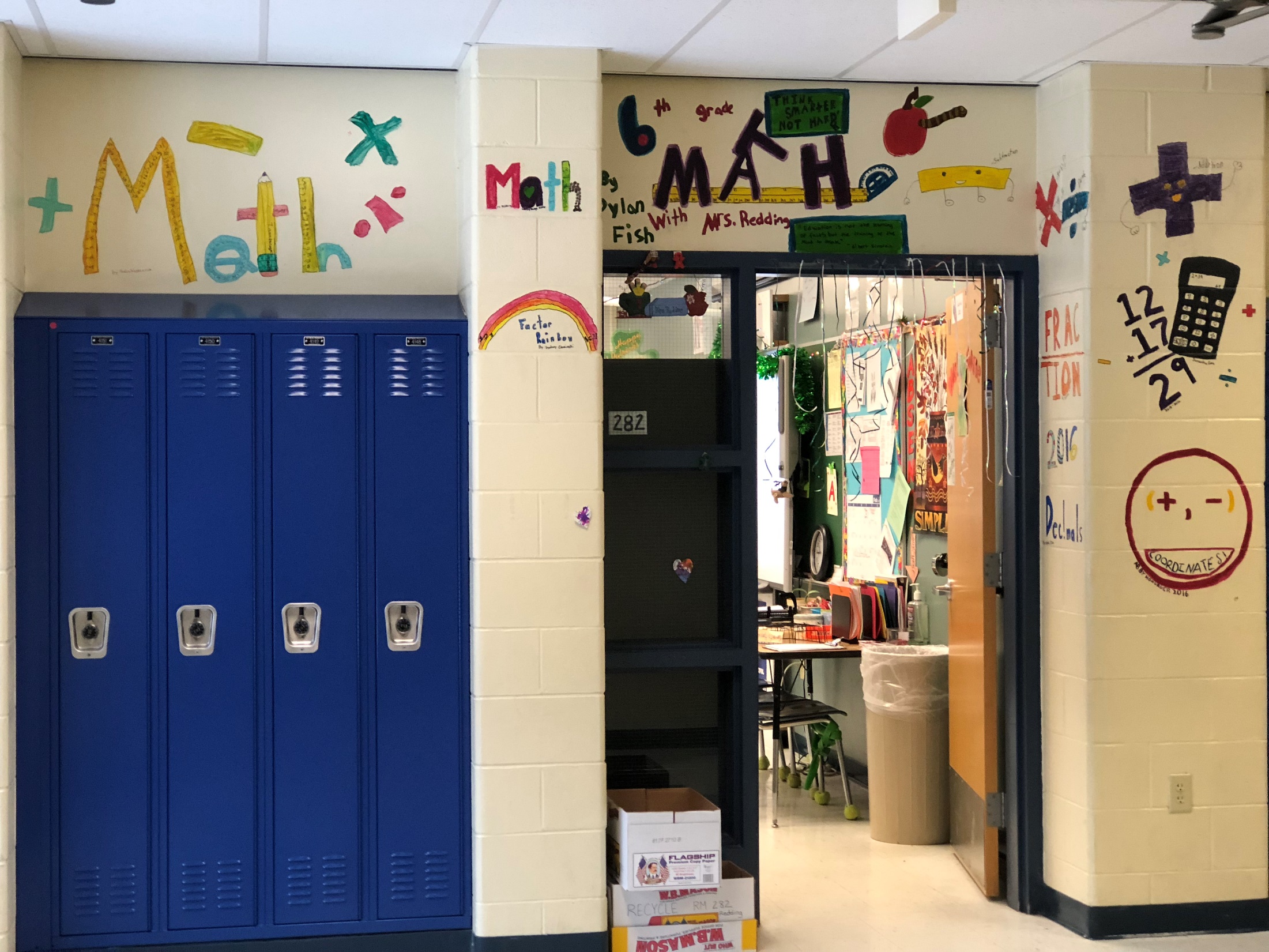 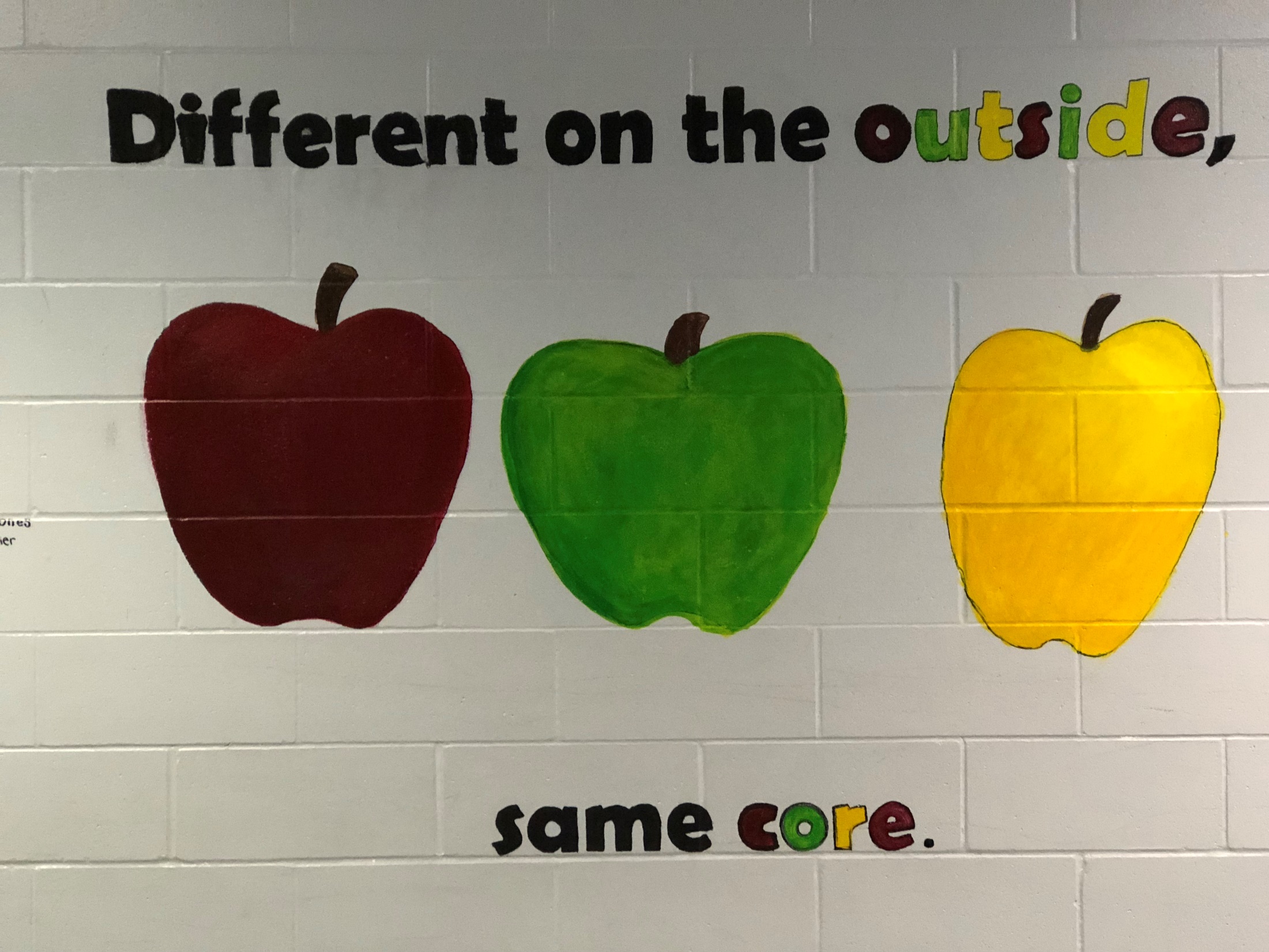 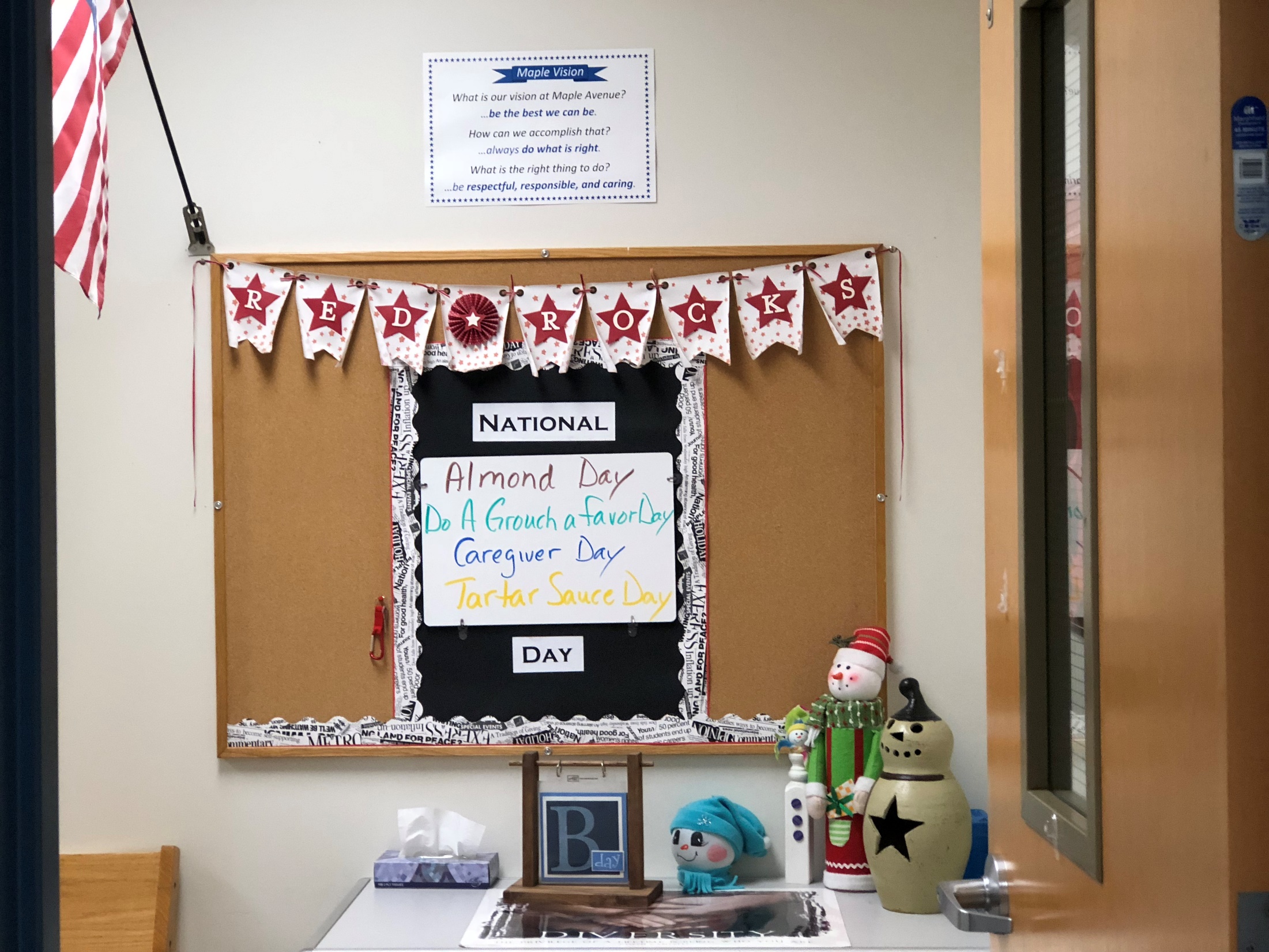 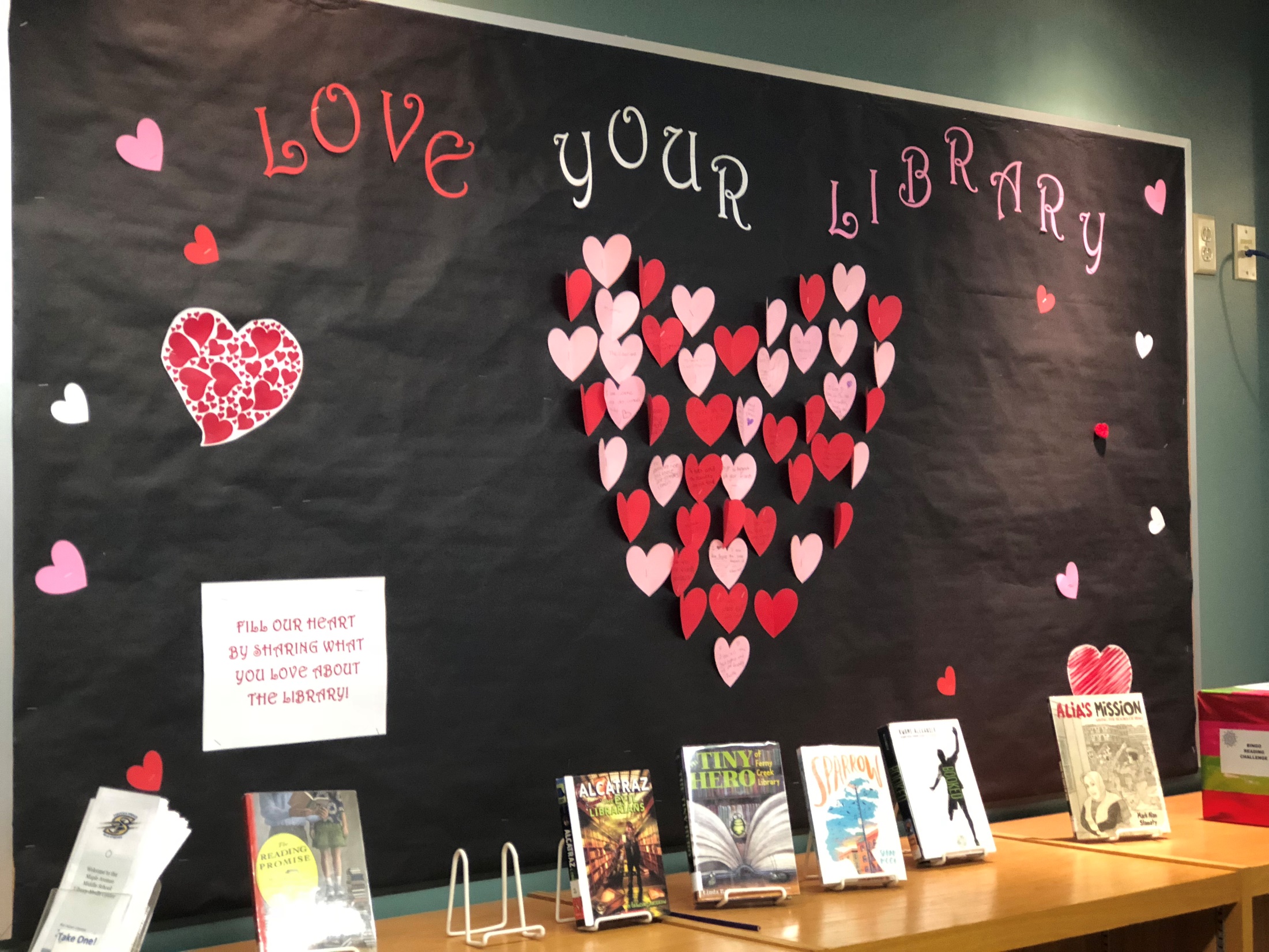 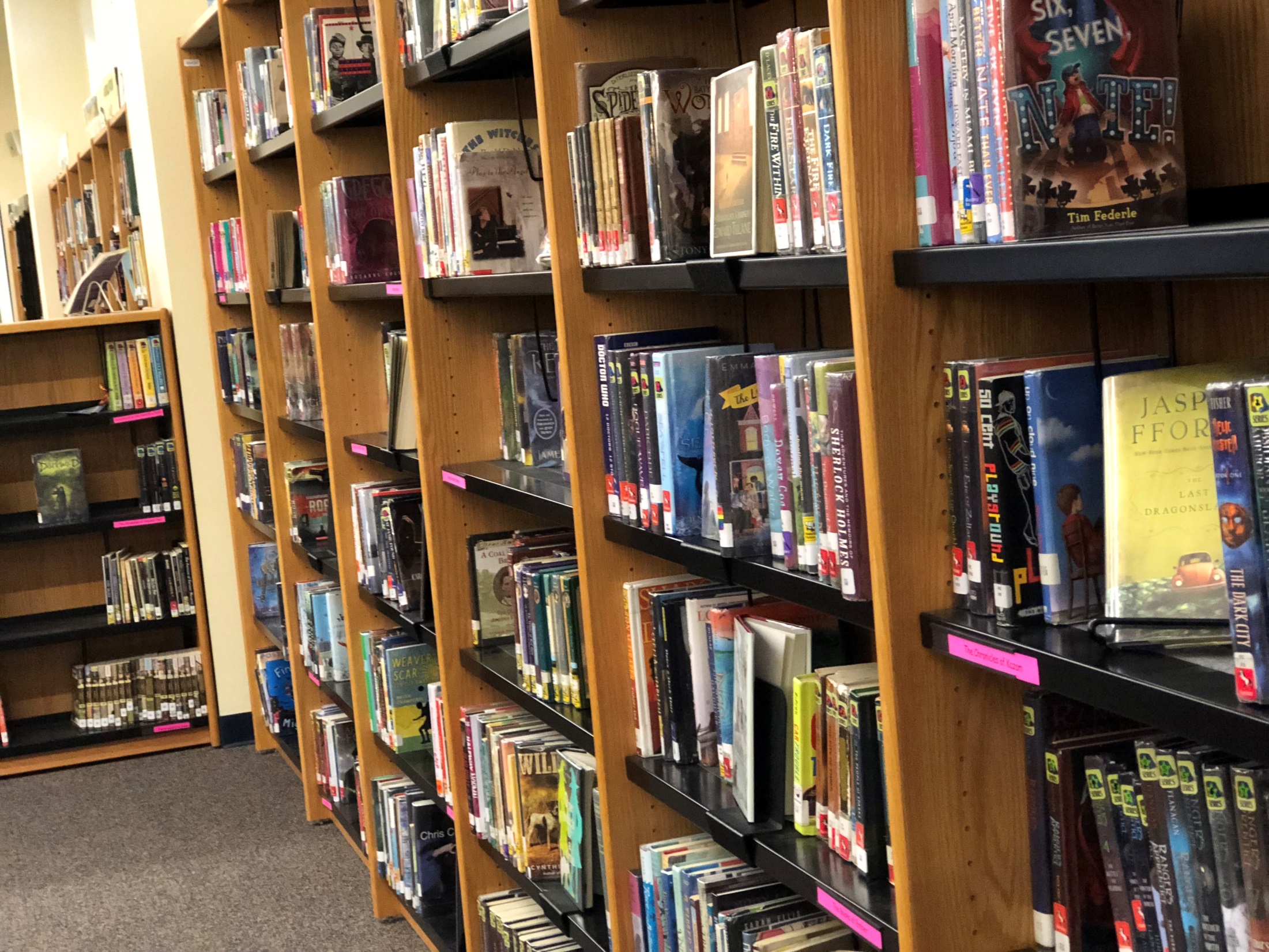 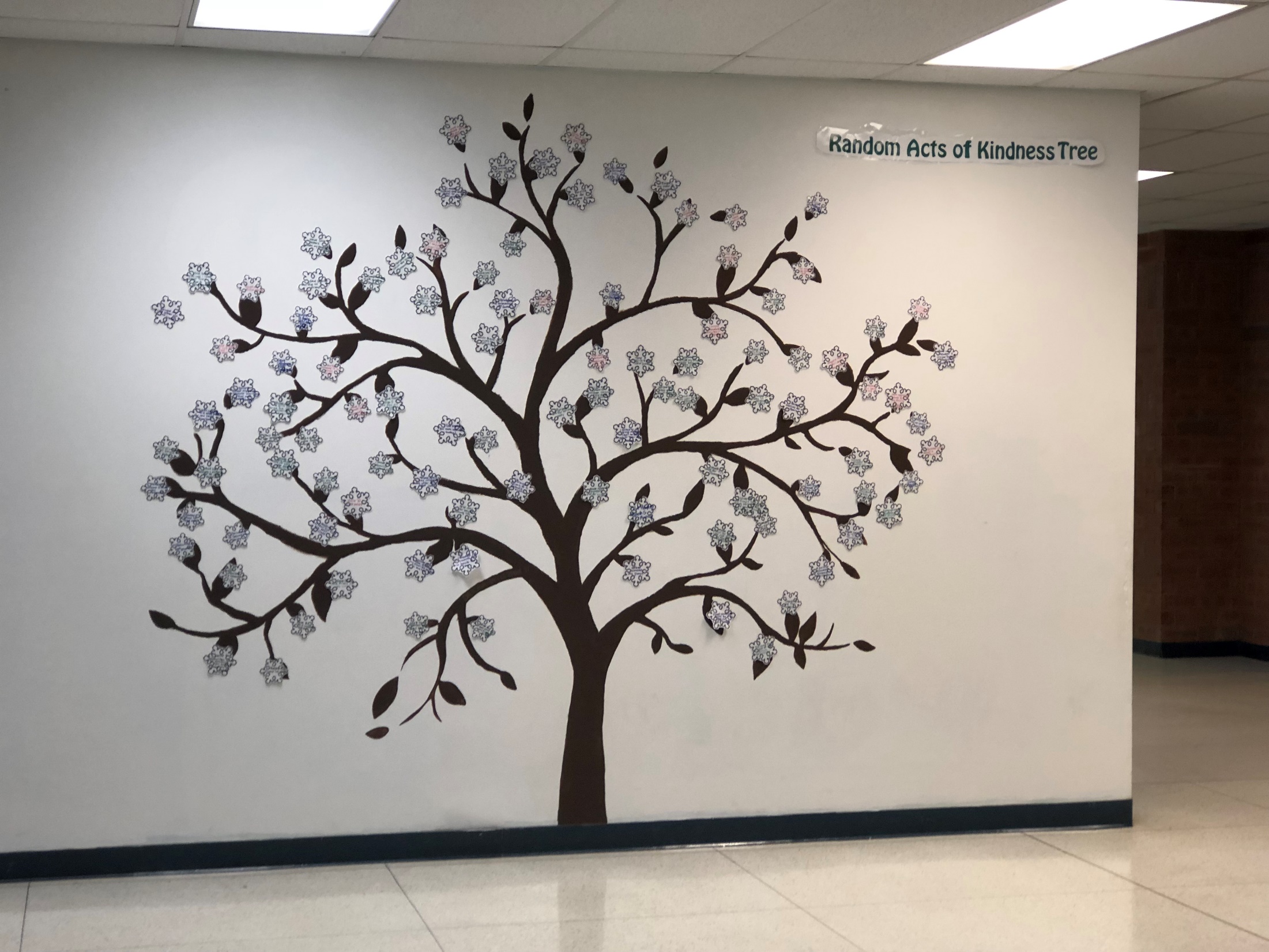 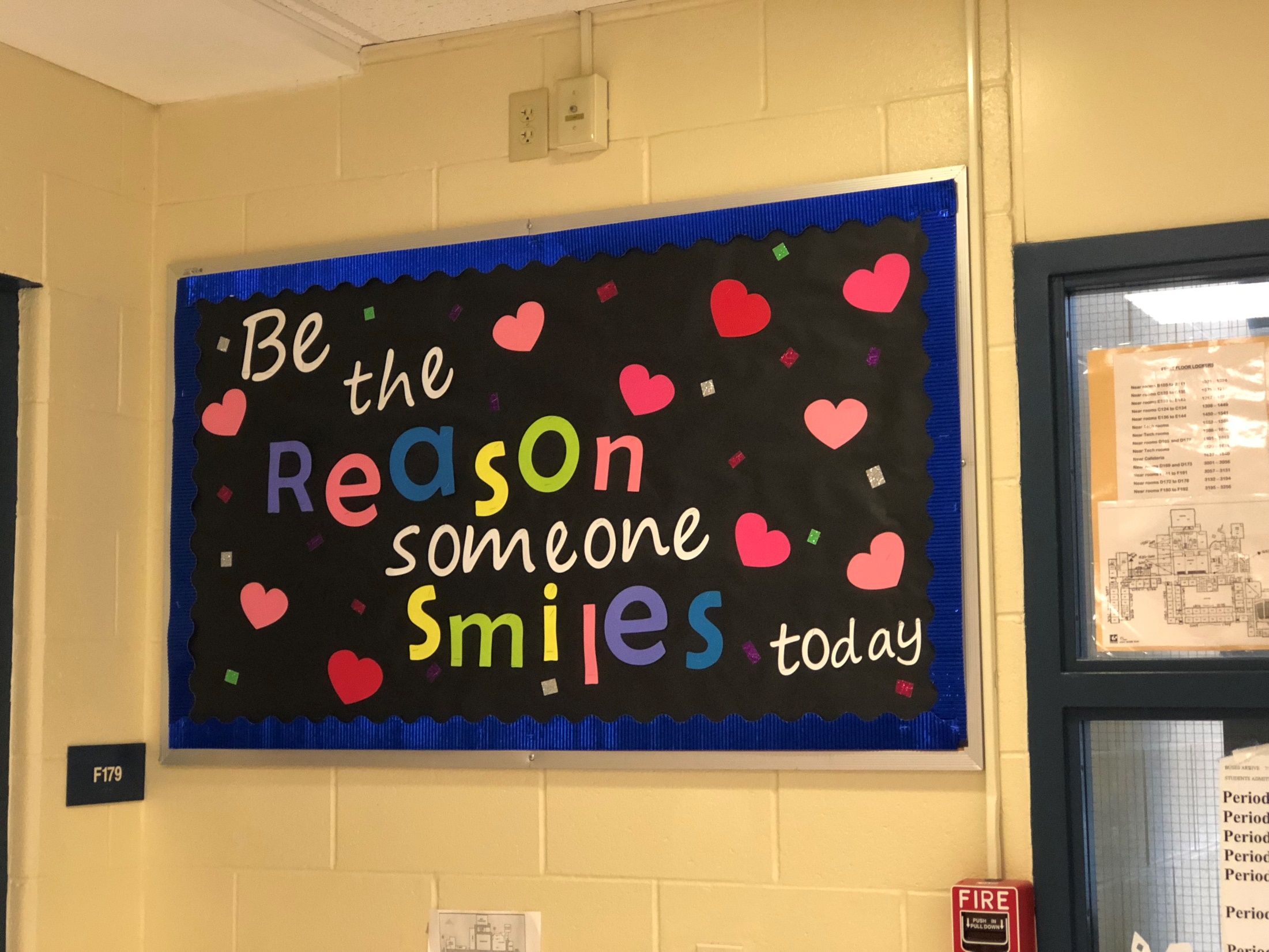 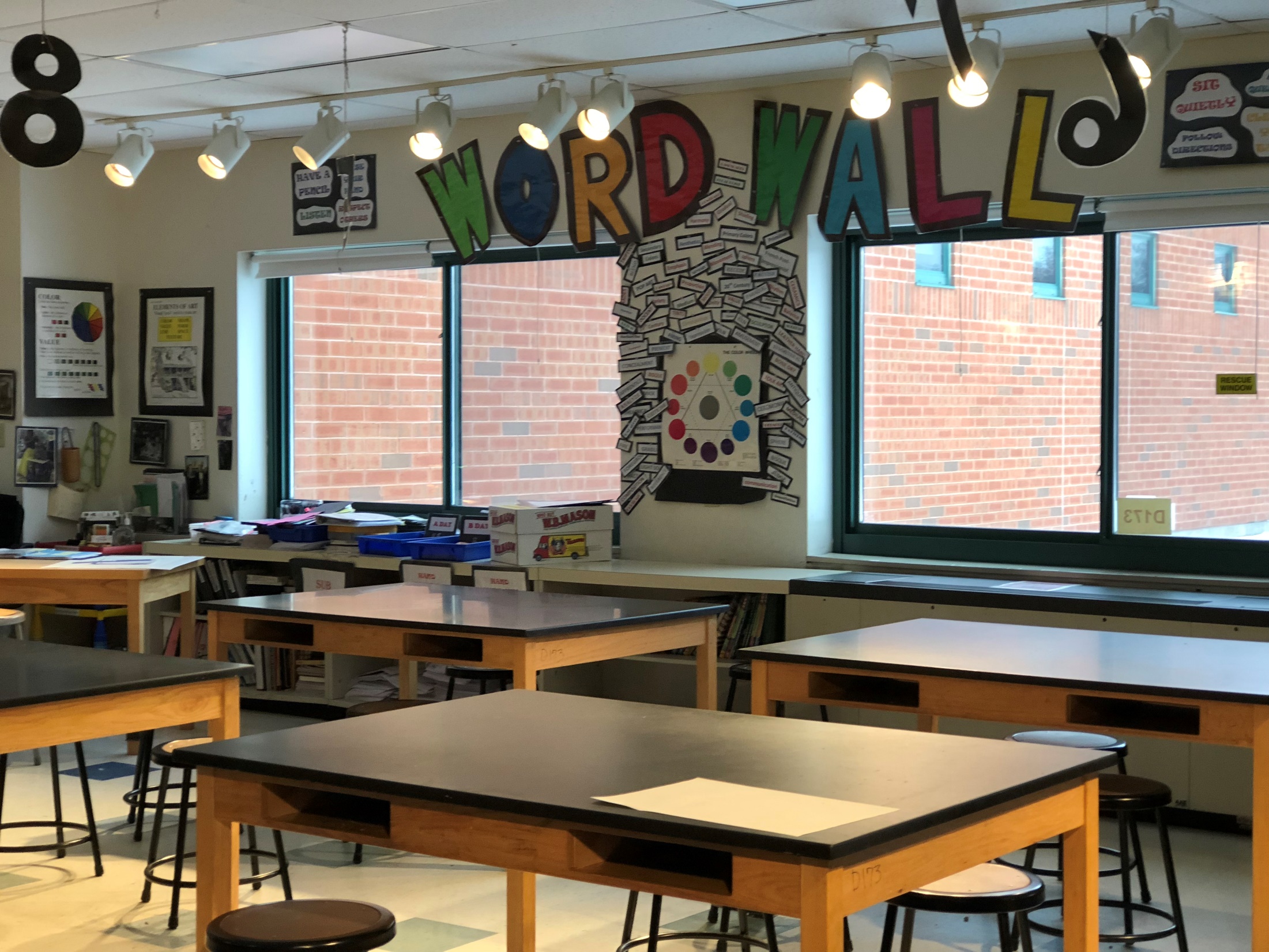 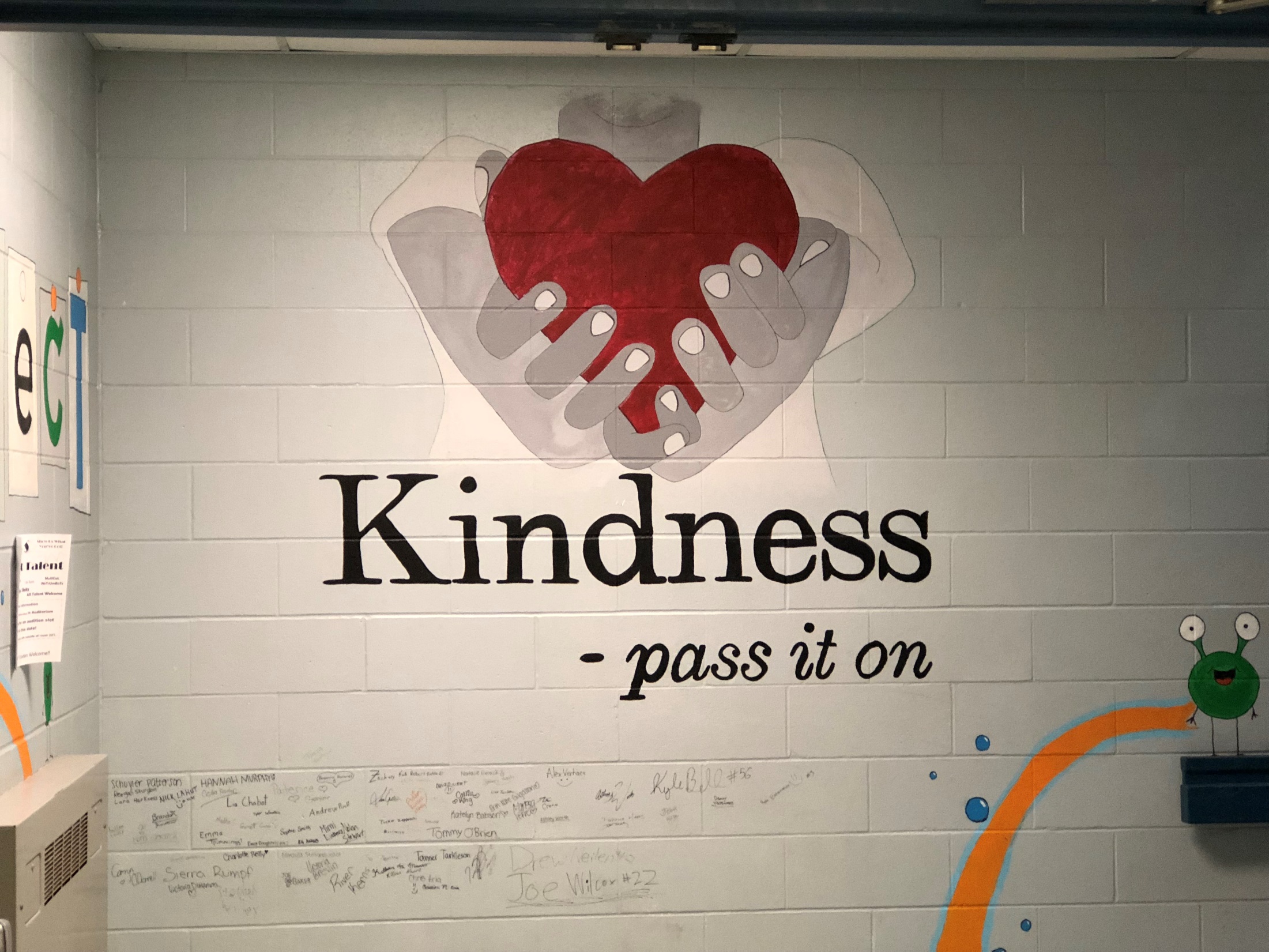 1.  Pass out a copy of the poem to each student. 
2 . Divide students into groups of about three AND assign each group a stanza number. 
3. Groups should discuss the actions described in their assigned stanzas.  On the lines opposite the stanza, students should describe what those actions specifically look like at Maple Avenue Middle School.
EXAMPLE:
At Maple, being open and honest looks like students admitting they didn’t do their work, rather than making up excuses. 

Being responsible means accepting a consequence without arguing.  If we break a rule, like being repeatedly late to class, we should serve the consequence and get to class on time.
STANZA 2:

It is being                             open and honest,responsible forall of your actions.